Reinforcing the cooperation amongst the standardisation community
“Standards as a tool to facilitate innovation” 
(Horizon 2020 context) 	

Sebastiano Toffaletti
European DIGITAL SME Alliance

19 October 2016
How to finance innovation?
H2020 is the biggest EU Research and Innovation programme ever with nearly €80 billion of funding available over 7 years (2014 to 2020)
SMEs are a targeted 
beneficiary of H2020
Collaborative 
R&D&I Projects
SME Instrument
From innovation to market?
How to use standardisation in H2020?
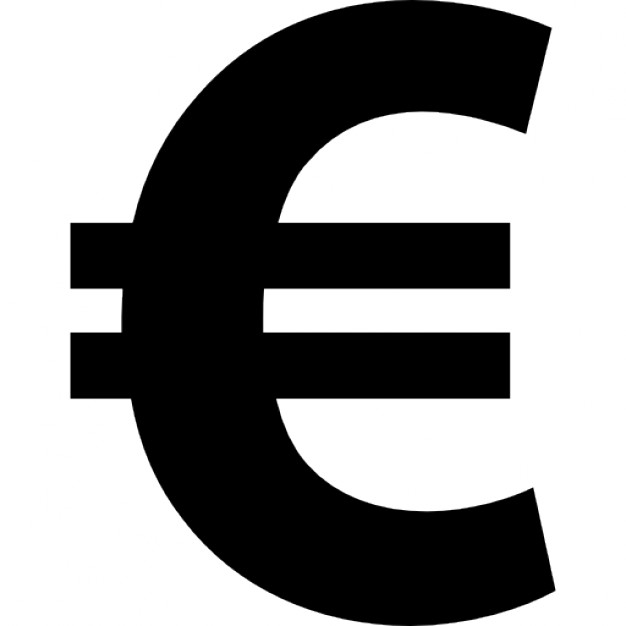 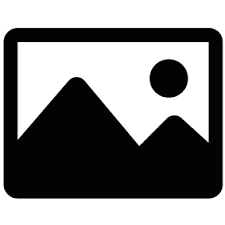 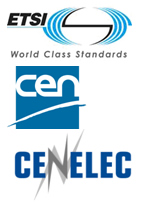 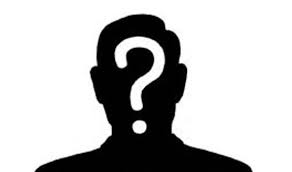 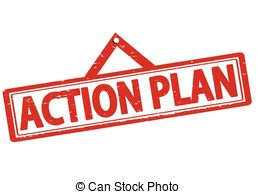